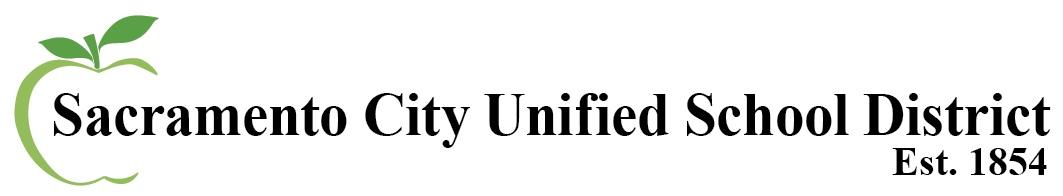 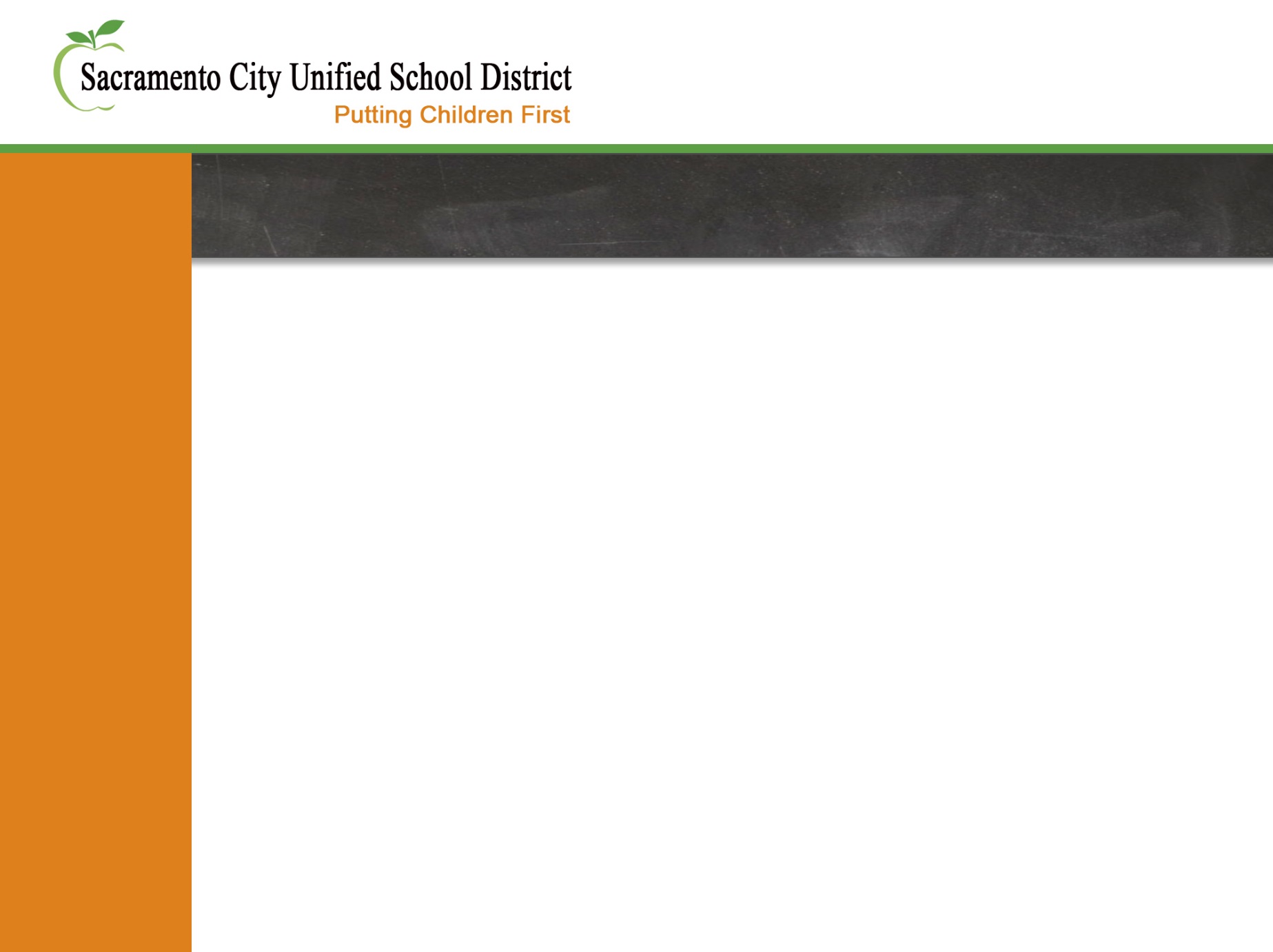 Student Achievement Presentation Smarter Balanced Assessment Consortium (SBAC)
Board Meeting
November 7, 2019
Agenda Item No. 9.1

Vincent Harris, Chief Continuous Improvement and Accountability
Matt Turkie, Assistant Superintendent
Ed Eldridge, Ed.D, Director of Strategy and Continuous Improvement 
Christine Baeta, Chief Academic Officer
Aprille Shafto, Principal, Tahoe Elementary
1
[Speaker Notes: Vincent Slides – Incorporate slides 3, 4, 5

Three Themes – Significant gaps, Bright Spots and emerging system practices

Subject Areas

English Language Arts
Students in grades 3-8 and 11

Mathematics
Students in grades 3-8 and 11

Bright Spots

For SBAC ELA, there was in increase in the number of students who exceeded or met standards in 2018-19: 
Grades 3, 4, 5, 6, 7 and 11
Students who are Asian, African American, Hispanic, Native Hawaiian or Pacific Islander, Two or More Races, and White.
Students who are English Learners, Foster Youth, and Socioeconomically Disadvantaged.
For SBAC Math, there was in increase in the number of students who exceeded or met standards in 2018-19: 
Grades 3, 5, 6, and 7
Students who are Hispanic, Filipino, and White
Students who are English Learners and Foster Youth]
Every system is perfectly designedto get the results that it gets
SCUSD CORE VALUE We recognize that our system is inequitable by design and we vigilantly work to confront and interrupt inequities that exist to level the playing field and provide opportunities for everyone to learn, grow and reach their greatness.
SCUSD GUIDING PRINCIPLE
All students are given 
an equal opportunity to graduate with the greatest number of postsecondary choices 
from the widest array of options
4
[Speaker Notes: Vincent

This slide can stay for now but can probably go if things get tight]
Areas of Concern
English Learner, Foster Youth, Students With Disabilities, and Homeless students scored no higher than 20% of students (within their groups) who met/exceeded in either ELA or Math

Significant gaps remain between student groups in both ELA and Math
In ELA, 24% of Black or African American students scored met/exceeded versus 66% of white students
In Math, 13% of Black or African American students scored met/exceeded versus 54% of white students

Sac City continues to lag versus the county, state and comparable districts in overall performance as measured by students who scored met or exceeded on the SBAC
3
[Speaker Notes: Vincent]
Comparative Performance – Percentage of Students Who Exceeded or Met Standards
4
[Speaker Notes: As another way of helping to “see our system”, we reviewed our district’s performance as compared to other districts with whom we have collaborate, neighboring districts, and the performance of all schools in Sacramento County and the State. 

A quick glance at the ELA and Math results for selected large urban and surrounding unified school districts reveals that SCUSD falls into the bottom third of the comparison districts in both SBAC subject tests.  

While there is a lot of work to do, the District did experience a 3 percentage point increase in ELA – among the highest gains across the comparative entities - and a 1 percentage point gain in Math from 2017-18 to 2018-19.]
By Grade Level – Percentage of Students Who Exceeded or Met Standards
5
[Speaker Notes: A review of our District’s SBAC performance by grade level reveals that, based on the percentage of students who exceeded or met standards, the greatest grade level programmatic improvement was experienced at grade levels thee, five, six, and seven … as a greater percentage of students in these grade levels performed at the highest achievement levels in 2018-19 than in 2017-18 school year.

Programmatic results were mixed at grade levels 4 and 11 – which both saw an increase of students performing at the highest achievement levels in ELA but not Math.

The year over year results for grade 8 indicate additional focus is needed at this grade level as the percent of students exceeding or meeting standards in ELA remained stagnant and actually declined in Math.  (Need additional note here from C&I regarding next steps).]
By Ethnicity and Race – Percentage of Students Who Exceeded or Met Standards
6
[Speaker Notes: This slide, which is organized by variation in the percentage of each ethnic student group’s students who exceeded or met standards, at first glance, speaks to the gap mentioned earlier in the presentation.  There are significant disparities in the percentage of students performing at the top achievement levels when considering ethnicity and race. 

For example, the White to Black or African American achievement gap in ELA and Math is 42 and 41 percentage points, respectively, for the 2018-19 school year.  A review of the results from the 2017-18 school year reveal that the gap widened from the 41 and 40 percentage points gaps in the same respective subjects during the 2017-18 schools year.

In reviewing the ELA results at the top of the slide, we see that the percentage of White, Filipino, Two or More Race identified, Asian, Hispanic, Native Hawaiian, and Black students who exceeded or met standards increased from 2017-18 to 2018-19. 

In reviewing the Math results at the bottom of the slide, we see that even fewer student groups – namely White, Filipino, and Hispanic students – experienced an increase in the number of student performing at the top achievement levels.]
By Asian Race Category– Percentage of Students Who Exceeded or Met Standards
7
[Speaker Notes: A similar analysis was performed for student groups within the federal Asian ethnic group classification.

An increase in the percentage of students who exceeded or met standards in ELA and Math was experience by those students who identify as:
Korean
Vietnamese
Cambodian, and 
Hmong

Results were mixed for other groups within the federal Asian classification.]
By Program Participation – Percentage of Students Who Exceeded or Met Standards
8
[Speaker Notes: A review of SBAC results by student program reveals increases in performance for Foster Youth and English Learner students in both ELA and math.

Additionally, there was an increase in the percentage of socioeconomically disadvantaged students who exceeded or met standards in ELA.]
9
[Speaker Notes: Vincent – mention African American Achievement Task Force, LCAP PAC, Can we include

As part of our analysis of SBAC results, as was noted earlier, we found a continuance of the racial achievement gap between White students and African American students.  The persistence of this achievement gap is one that has existed for years over various metrics, inclusive of the SBAC since results were first published in 2014-15 and other measures prior to these.  One aspect of our analysis was concerned with the degree to which student attendance, disciplinary actions, and socioeconomic status may correlate with student performance generally and the racial achievement gap in particular.

For this analysis, we controlled for these factors – meaning that for this part of the analysis we excluded the SBAC results for all students whose attendance was less than 96% AND who had 1 or more suspensions AND who were socioeconomically disadvantaged.  This left us a dataset of students with 96% attendance or higher WITH no suspension incidents AND who were not socioeconomically disadvantaged.  However, when analyzing the SBAC results of these students – disaggregated by federal race categories – we still found the existence of a substantial achievement gap between African American and White students in both ELA and Math.

From the results of this analysis, one finding that is apparent is that the needs of all students have not been equitably met.  (need more)]
Top Growth Schools in Improving Distance From Met or 3 Between 2017-18 and 2018-19
We analyzed the results for all students with matched scores, as well as matched scores for each of the following identified programs:
Top Growth School analysis included all non-alternative school sites.  The following alternative school sites serving students in grades 4-8 were not included: Capital City, John Morse, and Success Academy.
10
[Speaker Notes: ED and Christine (explain why measuring growth matters)- integrate CORE GROWTH

While much of our analysis focused on the traditional disaggregation of students results by achievement level, this type of analysis has a built-in limitation of not always accounting for student growth.  Because achievement levels consist of ranges of actual scale scores along a continuum with a minimum scale score of about 2100 to a maximum scale of about 2900, students who experience growth – but who do not change achievement levels – could be ignored in an analysis solely dependent on achievement levels.

To account for this limitation, the California School Dashboard’s system of academic accountability uses Distance From Met – which is based on how close students’ scale scores are to the minimum point value needed for students to be considered as having met standards for each subject.  Using the average Distance From Met from 2017-18 and 2018-19, the District was able to identify the 5 top sites at the grades 4-6 and grades 7-8 grade spans as measured by the average improvement in Distance From Met.

Top growth schools defined as being one of the:
5 sites where the largest improvement in Distance From Met was exhibited by students in grades 4-6
5 sites where the largest improvement in Distance From Met was exhibited by students in grades 7-8]
Source: CDE student-level data for the CAASPP.  Minimum of 11 matched scores required to be included in analysis.
Bolded - Top performer in subject for each identified student program.
Italicized - Top performer in subject overall and for two of three identified student programs.
[Speaker Notes: Ed and Christine

Schools were ranked by their growth in Distance from Met between the 2017-18 and 2018-19 school years for matched scores in both ELA and Math.  While several schools were identified for their overall growth for all students or growth for students who were economically disadvantaged, receiving English Learners services or Special Education services as compared to other schools within the District, there were some schools that were highlight for their comparative overall growth and their growth across multiple student programs.  

For example, for schools serving students in grades 4-6, Father Keith B Kenny was recognized as a top performer for Distance From Met growth in ELA for all students overall and for each of the identified student programs… and as a top performer in Math for all students and for two of the three identified student programs.

Additionally, several other schools serving students in grades 4-6 were identified as being top performers for all students overall and in two of the three identified student programs.  These schools include Mark Twain, John Still, Bowling Green McCoy, and Peter Burnett in ELA and Crocker/Riverside, Earl Warren, and Ethel Phillips in Math.]
Source: CDE student-level data for the CAASPP.  Minimum of 11 matched scores required to be included in analysis.
Bolded - Top performer in subject for each identified student program.
Italicized - Top performer in subject overall and for two of three identified student programs.
[Speaker Notes: Ed and Christine

We performed a similar analysis for schools serving students in grades 7-8, and we found that Albert Einstein was recognized as a top school for Distance From Met growth in ELA and Math for all students overall and for each of the identified student programs.  

Fern Bacon was also recognized as a top growth school in Math for all students and for each identified student program.

In addition to these schools, our analysis resulted in the identification of Alice Birney, Genevieve Didion, and John Still as top growth schools in ELA and the identification of Alice Birney, Martin L. King, and John Still as top schools in Math based on growth in Distance From Met.]
Tahoe Elementary and District SPSA CCI & PTAI
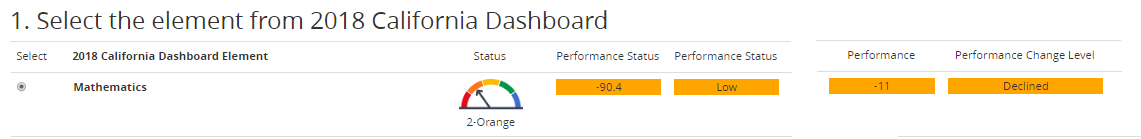 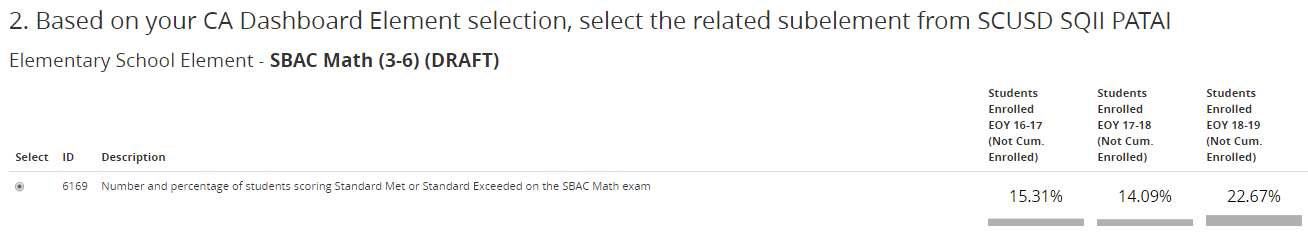 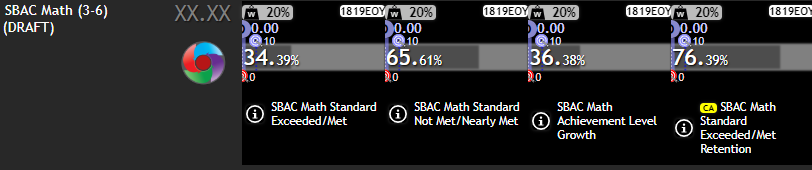 [Speaker Notes: Aprille and the PTAI walk through slide with animations]
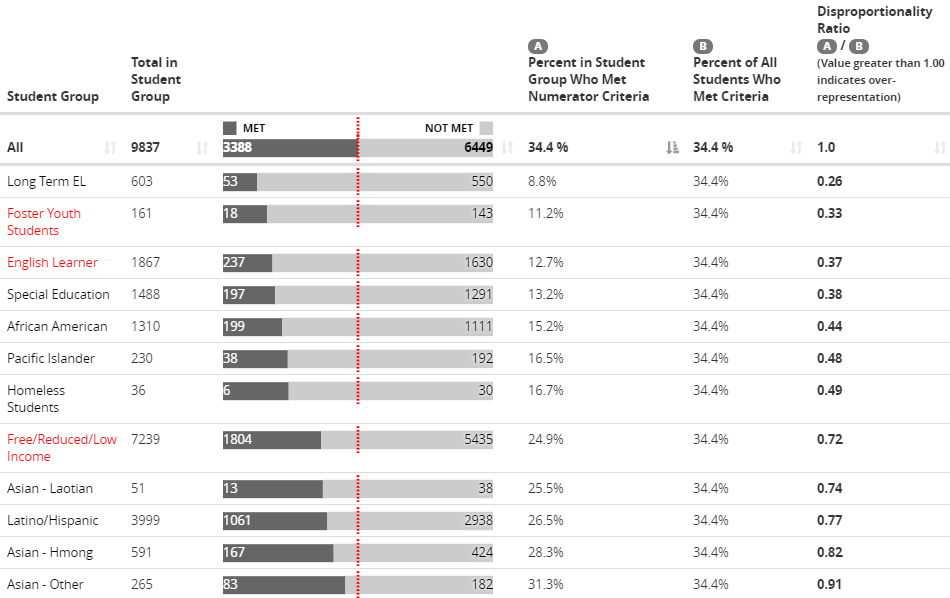 District PTAI – Grades 3-6DisproportionalitySummary – SBAC Math
Tahoe Elementary and District SPSA CCI &  PTAI
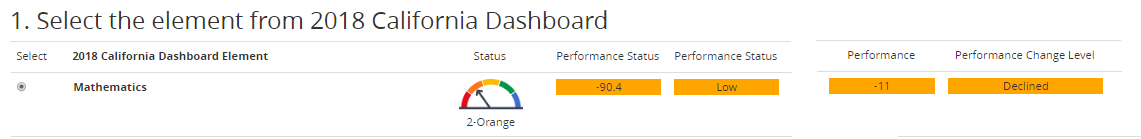 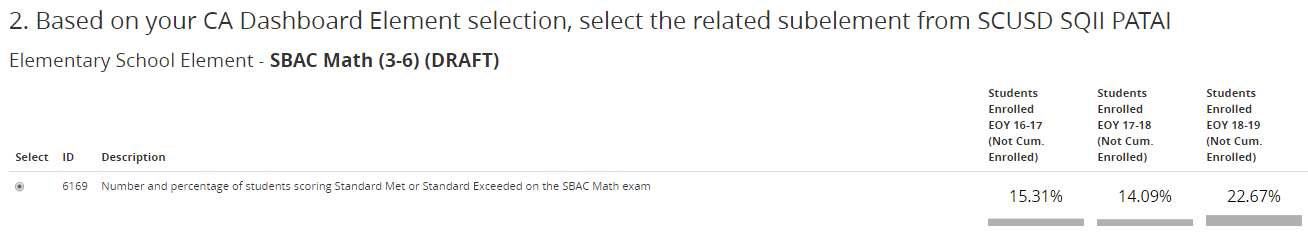 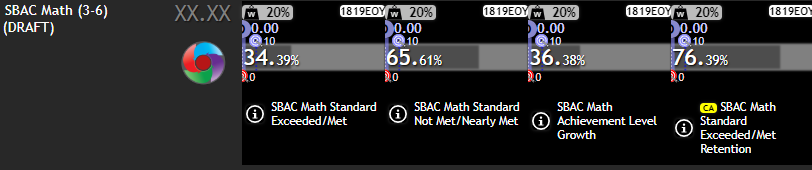 [Speaker Notes: Aprille and the PTAI walk through slide with animations]
Next Steps
Continued Cycle of Continuous Improvement  Focus 
Partnership with the California Collaborative for Educational Excellence 
“Hanging the Hooks” 
Other Key Strategic Initiatives
English Language Arts Adoption progress monitoring
16
[Speaker Notes: Reframe with Christine language on assessments and]
Appendix
17
Average Change in DF3 from 2017-18 to 2018-19 for Students with Students With 96%+ Attendance, No Suspensions, and Who Were Not Socioeconomically Disadvantaged
Comparative Performance – Percentage of Students Who Exceeded or Met Standards
19
[Speaker Notes: Ed

As another way of helping to “see our system”, we reviewed our district’s performance as compared to other districts with whom we have collaborate, neighboring districts, and the performance of all schools in Sacramento County and the State. 

A quick glance at the ELA and Math results for selected large urban and surrounding unified school districts reveals that SCUSD falls into the bottom third of the comparison districts in both SBAC subject tests.  

While there is a lot of work to do, the District did experience a 3 percentage point increase in ELA – among the highest gains across the comparative entities - and a 1 percentage point gain in Math from 2017-18 to 2018-19.]
By Grade Level – Percentage of Students Who Exceeded or Met Standards
20
[Speaker Notes: Ed

A review of our District’s SBAC performance by grade level reveals that, based on the percentage of students who exceeded or met standards, the greatest grade level programmatic improvement was experienced at grade levels thee, five, six, and seven … as a greater percentage of students in these grade levels performed at the highest achievement levels in 2018-19 than in 2017-18 school year.

Programmatic results were mixed at grade levels 4 and 11 – which both saw an increase of students performing at the highest achievement levels in ELA but not Math.

The year over year results for grade 8 indicate additional focus is needed at this grade level as the percent of students exceeding or meeting standards in ELA remained stagnant and actually declined in Math.  (Need additional note here from C&I regarding next steps).]
By Ethnicity and Race – Percentage of Students Who Exceeded or Met Standards
21
[Speaker Notes: Ed

This slide, which is organized by variation in the percentage of each ethnic student group’s students who exceeded or met standards, at first glance, speaks to the gap mentioned earlier in the presentation.  There are significant disparities in the percentage of students performing at the top achievement levels when considering ethnicity and race. 

For example, the White to Black or African American achievement gap in ELA and Math is 42 and 41 percentage points, respectively, for the 2018-19 school year.  A review of the results from the 2017-18 school year reveal that the gap widened from the 41 and 40 percentage points gaps in the same respective subjects during the 2017-18 schools year.

In reviewing the ELA results at the top of the slide, we see that the percentage of White, Filipino, Two or More Race identified, Asian, Hispanic, Native Hawaiian, and Black students who exceeded or met standards increased from 2017-18 to 2018-19. 

In reviewing the Math results at the bottom of the slide, we see that even fewer student groups – namely White, Filipino, and Hispanic students – experienced an increase in the number of student performing at the top achievement levels.]
By Asian Race Category– Percentage of Students Who Exceeded or Met Standards
22
[Speaker Notes: Ed

A similar analysis was performed for student groups within the federal Asian ethnic group classification.

An increase in the percentage of students who exceeded or met standards in ELA and Math was experience by those students who identify as:
Korean
Vietnamese
Cambodian, and 
Hmong

Results were mixed for other groups within the federal Asian classification.]
By Program Participation – Percentage of Students Who Exceeded or Met Standards
23
[Speaker Notes: Ed

A review of SBAC results by student program reveals increases in performance for Foster Youth and English Learner students in both ELA and math.

Additionally, there was an increase in the percentage of socioeconomically disadvantaged students who exceeded or met standards in ELA.]